ANTRIAN
1
Antrian
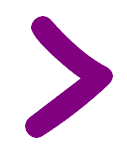 Permintaan
Supply
Antrian
2
Contoh Antrian
3
Model Antrian
Berguna untuk menentukan kapasitas optimal dari suatu fasilitas sehingga dapat menyelesaikan masalah antrian yang terjadi
4
5/13/2012
Komponen Dasar Antrian
Populasi masukan (input populasi)
Distribusi kedatangan
Disiplin pelayanan (Jenis-jenis Antrian)
FCFS (first come, first served)
LCFS (last come, first served)
Acak 
Prioritas
Fasilitas pelayanan (Konfigurasi Antrian)
Single channel
Multiple channel
5
Jenis-Jenis Antrian
First Come First Served (FCFS)
Last Come First Served (LCFS)
Service in Random Order (SIRO)
Dan lain sebagainya
6
Konfigurasi Antrian
Fasilitas Antrian Tunggal Pelayanan Tunggal
Fasilitas Antrian Tunggal Pelayanan Jamak
Fasilitas Antrian Jamak Pelayanan Jamak
7
5/13/2012
Sistem Konfigurasi Antrian
Sistem Antrian Tunggal Pelayanan Tunggal
Pelanggan dalam antrian 
Sumber Kedatangan
Pelanggan meninggalkan Antrian
Pelayanan
8
Sistem Konfigurasi Antrian (Cont’)
Sistem Antrian Tunggal Pelayanan Jamak
Pelanggan dalam antrian 
Sumber Kedatangan
Pelanggan meninggalkan Antrian
Pelayanan
Pelayanan
Pelayanan
9
Sistem Konfigurasi Antrian (Cont’)
Sistem Antrian Jamak Pelayanan Jamak
Pelanggan dalam antrian 
Sumber Kedatangan
Pelanggan meninggalkan Antrian
Pelayanan
Pelayanan
Pelayanan
10
Pemecahan Permasalahan dalam Antrian
Berapa waktu rata-rata dari setiap pelanggan berada dalam sistem ?
Berapakah jumlah rata-rata pelanggan dalam sistem ?
Berapakah jumlah rata-rata pelanggan dalam antrian ?
Berapakah waktu rata-rata yang dikeluarkan setiap pelanggan dalam antrian ?
Berapakah besar kemungkinan pelanggan yang datang menemukan fasilitas pelayanan dalam keadaan menganggur ?
11
Pure birth and death models
Pembuatan sertifikasi kelahiran untuk bayi yang baru dilahirkan
Pure Birth
Penarikan Persediaan dari Gudang
Pure Death
12
Pure birth models
Customer bertambah terus dalam sistem dan hampir tidak meninggalkan sistem dalam suatu periode waktu tertentu
Proses acak dalam pure birth models dapat dijelaskan dengan distribusi Poisson




Dengan rata-rata E (n t) = λt
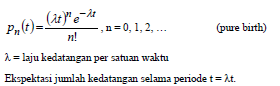 13
Pure birth models (cont’)
Jika waktu antar kedatangan adalah Eksponensial dengan rata-rata 1/λ maka jumlah kedatangan selama periode t adalah POISSON dengan rata-rata λt, demikian juga sebaliknya.
Contoh :
Bayi yang dilahirkan pada suatu daerah rata-rata, kelahiran setiap 12 menit yang terdistribusi secara eksponensial. Hitunglah :
	a. Jumlah rata-rata kelahiran per tahun
	b. Peluang tidak ada kelahiran pada suatu hari
c. Peluang menerbitkan 50 buah surat kelahiran pada   akhir 3 jam, dimana sudah 40 surat kelahiran diterbitkan selama 2 jam terakhir.
14
Pure birth models (cont’)
Penyelesaian :
	                       = 120 Kelahiran/hari

	a. Jumlah kelahiran per tahun :
	    λt = 120 x 365 = 43800 kelahiran/tahun
	b. 

c.  Untuk menghitung peluang menerbitkan 50 surat kelahiran dimana selama 2 jam sudah 40 surat diterbitkan, adalah menghitung peluang 
		(50-40)=10 surat kelahiran selama (3-2)=1 jam
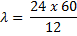 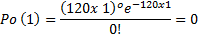 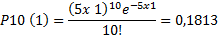 15
Pure death models
Sistem antrian dimana pelanggan ditarik dari sistem dan hampir tidak ada pelanggan yang masuk ke dalam sistem dalam suatu periode waktu tertentu
Sistem dimulai dengan N pelanggan pada waktu t dengan kedatangan baru tidak dinyatakan
Keberangkatan terjadi pada tingkat μ pelanggan/unit waktu
Hal ini diperlihatkan dengan distribusi poisson terpotong
16
Pure death models (cont’)
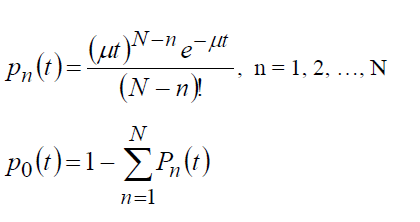 17
Pure death models (cont’)
Contoh :
	Sebuah toko bunga mempunyai persediaan 18 lusin bunga mawar pada awal minggu. Rata-rata toko menjual 12 lusin bunga per hari yang terdistribusi secara poisson. Pada saat persediaan tinggal 5 lusin pesanan sebanyak 18 lusin ditempatkan untuk penyerahan pada awal minggu berikutnya. Karena sifat bunga, semua bunga yang terjual pada minggu tersebut dibuang. Tentukanlah :
Peluang untuk menempatkan pesanan pada setiap hari pada minggu tersebut ?
Jumlah rata-rata bunga yang dibuang pada akhir minggu ?
18
Pure death models (cont’)
Penyelesaian :   
μ  = 3 lusin/hari
a. 	Peluang untuk menempatkan pesanan pada akhir minggu ke t :
	P n ≤ 5 (t) = P0  (t) + P1  (t) +………+ P5  (t)
	                = P0  (1) +                           t = 1,2,……, 5
	


b.  E [n│t=7] =
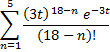 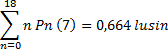 19
Model Antrian Poisson secara Umum
Mengkombinasikan kedatangan dan keberangkatan berdasarkan asumsi Poisson
Waktu antar kedatangan dan waktu pelayanan mengikuti distribusi eksponensial
	n   = 	jumlah pelanggan dalam sistem (yang antri dan dilayani)
	Pn =	probabilitas kepastian ‘steady state’ n pelanggan dalam sistem
	λn = 	jumlah rata-rata pelanggan yang datang (tingkat kedatangan) persatuan waktu
	µn = 	jumlah rata-rata pelanggan yang dilayani (diberangkatkan) per satuan waktu
Pn merupakan fungsi dari λn dan µn.
Peluang digunakan utnuk menentukan ukuran prestasi dalam sistem
20
Model Antrian Poisson secara Umum (cont’)
Diagram Laju Transisi




                                    = λn-1  P n-1  + μn+1  P n+1


				             = ( λn   + μn  ) Pn
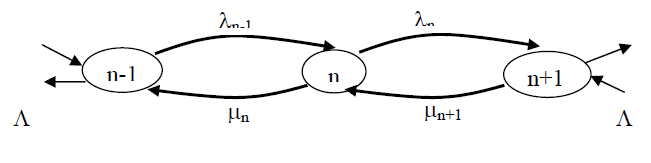 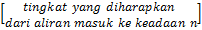 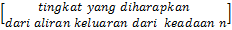 21
Model Antrian Poisson secara Umum (cont’)
Dengan keseimbangan persamaan masuk dan keluar didapatkan :
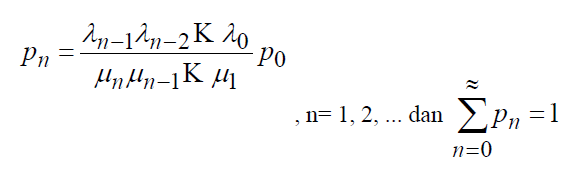 22
Model Antrian Poisson secara Umum (cont’)
Contoh soal :
	Sebuah perusahaan bekerja dengan tiga ‘check out counter’. Dengan tanda dari ‘check out area’ memberitahu pelanggan bahwa ‘counter’ tambahan akan dibuka pada saat pelanggan pada setiap jalur lebih dari 3. 
	Hal ini berarti jumlah pelanggan kurang dari empat hanya 1 buah counter yang beroperasi. Untuk 4 s/d 6 dua buah yang dibuka. Sedangkan untuk poelanggan lebih dari 6 ketiga counter dibuka.
	Pelanggan tiba di counter rata-rata sebanyak 10 pelanggan/jam yang terdistribusi secara Poisson. Rata-rata pelanggan dilayani dalam waktu 12 menit terdistribusi secara Eksponensial.
	Tentukan Peluang Pn dari n pelanggan berada pada ‘check out area’.
23
Model Antrian Poisson secara Umum (cont’)
λn  = λ = 10 pelanggan/jam 		n = 0,1
		     60/12 = 5 pelanggan/jam		n = 0,1,2,3
	 μn  =     2x5 = 10 pelanggan/jam		n = 4,5,6
	                3x5 = 15 pelanggan/jam		n = 7,8
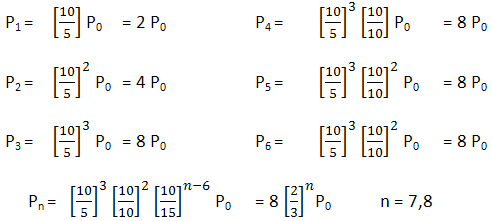 24
Model Antrian Poisson secara Umum (cont’)
Nilai Po diperoleh dari :  










Peluang 1 Counter  dibuka = 
Peluang 2 Counter dibuka =
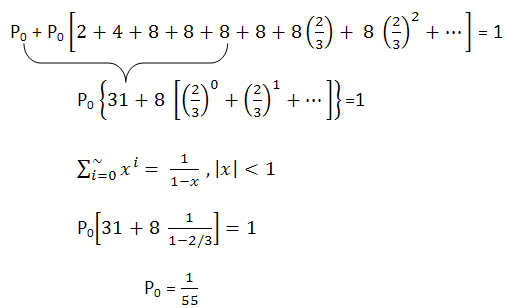 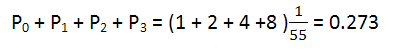 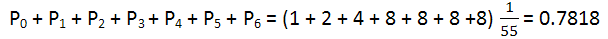 25
Model Antrian Poisson secara Khusus
Termasuk dalam Antrian tunggal pelayanan Jamak dengan format 

Notasi :
a = distribusi kedatangan
b = distribusi pelayanan
c = jumlah server (1,2,3,4,…,~)
d = disiplin antrian
	e = jumlah pelanggan (finite/infinite) yang diinginkan pada sistem
	f = jumlah populasi pelanggan (finite/infinite)
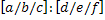 26
Model Antrian Poisson secara Khusus (cont’)
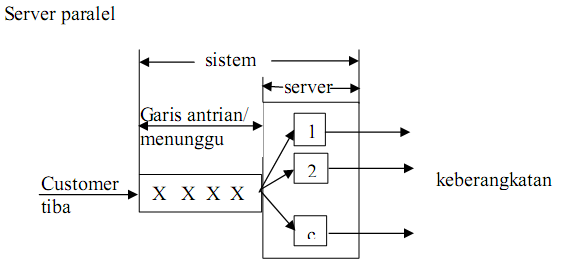 27
Model Antrian Poisson secara Khusus (cont’)
Notasi standar untuk distribusi kedatangan & keberangkatan :
 	M	= Distribusi kedatangan/keberangkatan Markov/Poisson (Ekuivalen dengan distribusi antar kedatangan dan pelayanan Eksponensial)
	D 	= Waktu yang konstan (deterministik)
	Ek 	= Distribusi waktu Erlang/Gamma (Ekuivalen dengn jumlah dari distribusi Eksponensial Independen)
	GI	= Distribuasi waktu antar kedatangan Generik (Secara Umum)
	CT	= Distribusi waktu Generik
28
5/13/2012
Model Antrian Poisson secara Khusus (cont’)
Notasi Disiplin antrian :
FCFS	= First Come First Served
LCFS	= Last Come First Served
SIRO	= Service in Random Order
GD		= General Disiplin
29
Ukuran Prestasi Pada Kondisi ‘Steady State’
Formula Little :
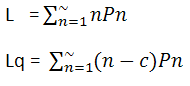 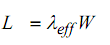 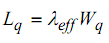 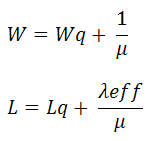 30
Ukuran Prestasi Pada Kondisi ‘Steady State’
L 	=	 jumlah rata-rata pelanggan yang diharapkan dalam sistem
Lq 	=	 jumlah pelanggan yang diharapkan menunggu dalam sistem
W 	= 	waktu yang diharapkan oleh pelanggan selama dalam sistem
Wq 	= 	waktu yang diharapkan oleh pelanggan selama menunggu dalam antrian
31
Contoh :
Pengunjung yang datang ke ‘Take Away Restaurant’ memarkir kendaraan di pelataran parkir yang menampung  mobil. 
Tingkat kedatangan pengunjung adalah 6 kendaraan per jam. Waktu parkir rata-rata 30 menit yang terdistribusi secara Eksponensial. Pelanggan yang tidak memperoleh tempat parkir membentuk antrian untuk menunggu tempat yang kosong. Tempat antrian hanya dapat menampung 3 kendaraan.
Tentukanlah :
a. peluang Pn, terdapat n kendaraan pada sistem
b. tingkat efektif kendaraan yang datang
c. Jumlah rata-rata kendaraan yang ada
d. waktu rata-rata kendaraan menunggu untuk memperoleh tempat parkir
e. jumlah rata-rata tempat parkir yang tersedia
32
Penyelesaian :
Ruang parkir --- tempat pelayanan 
c = 5 pelayanan yang paralel
Kapasitas maksimum dari sistem :
5+3 = 8 kendaraan 

 λn = 6 kendaraan/jam 	n = 0,1,2,…,8

μn  =
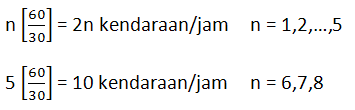 33
Penyelesaian (cont’) :
n = 1,2, …, 5

			n = 6,7,8

Untuk menghitung Po dilakukan dengan cara mensubsitusikan Pn, n= 1,2, …, 8


Po = 0.4812
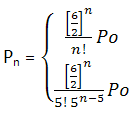 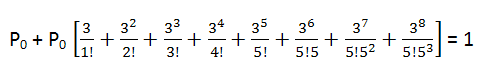 34
Penyelesaian (cont’) :
Nilai          diperoleh dari mensubsitusi nilai Po


Tingkat kedatangan Efektif dapat dilihat dengan ilustrasi berikut :
P1 ÷ P8
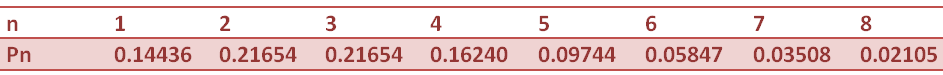 Sumber
λ  eff
λ
Sistem
λ  hilang
35
Penyelesaian (cont’) :
λ = λeff + λhilang 
Sebuah kendaraan tidak akan masuk ke antrian jika jumlah kendaraan pada sistem = 8 buah.
Hal ini berarti proporsi kendaraan tidak dapat masuk ke dalam sistem harus sama dengan P8  
Jadi :
λhilang = λ P8 = 6 x 0.02105
λeff  = λ - λhilang = 6 - 0.01263
Jadi rata-rata kendaraan yang menunggu/antri adalah rata-rata jumlah kendaraaan pada sistem = L
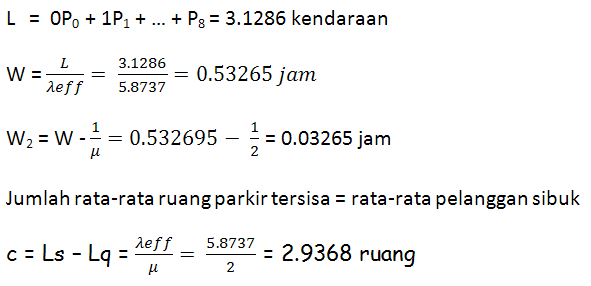 36
Model Pelayanan Tunggal
Model antrian yang ada dibagian ini adalah masalah antrian yang mempunyai karakter sebagai berikut:
1. Antrian tunggal yang tidak terbatas
2. Jumlah kedatangan yang terdistribusi secara Poisson
3. Sumber kedatangan tidak terbatas
4. disiplin antrian adalah first come first serve
5. waktu pelayanan terdistribusi secara eksponensial

[M/M/I] : [GD/~/~]
37
Model Pelayanan Tunggal  (cont’)
Notasi yang digunakan :
 = 	tingkat kedatangan pelanggan per periode waktu
 = 	tingkat waktu penyelesaian rata‑rata per periode waktu
 = 	/ , Intensitas trafik (atau tingkat kegunaan), diasumsikan kurang dari 1
Pn = 	kemungkinan terdapat n pelanggan dalam sistem antrian (yang berada pada antrian dan yang sedang dilayani), n= 0,1,2,3, . . .
38
Model Pelayanan Tunggal  (cont’)
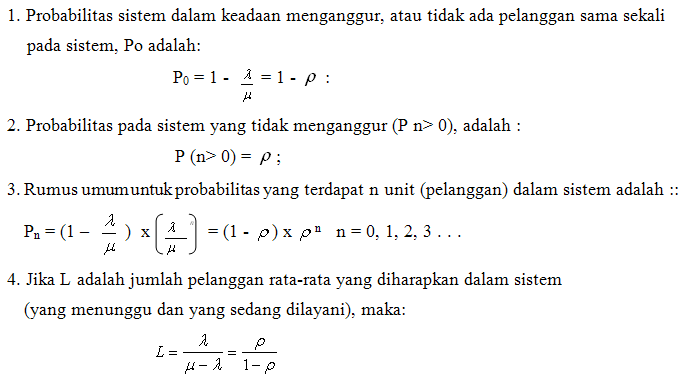 39
Model Pelayanan Tunggal  (cont’)
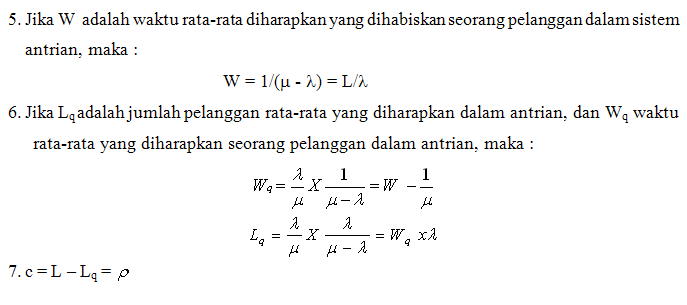 40
Model Pelayanan Tunggal  (cont’)
Contoh :
Sebuah tempat pencucian mobil otomatis dengan 1 jalur. Kendaraan yang datang rata-rata 4 kendaraan/jam yang terdistribusi secara Poisson. 
Kendaraan yang belum mendapatkan giliran antri untuk mendapatkan giliran.
Waktu pencucian kendaraan adalah 10 menit yang terdistribusi secara eksponensial. Manajer menentukan besarnya tempat antrian.
41
Model Pelayanan Tunggal  (cont’)
Penyelesaian :





Misalkan pimpinan menentukan 90% kendaraan yang datang menjumpai tersedia tempat parkir (s=space)
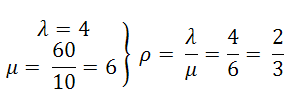 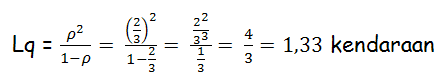 42
Model Pelayanan Tunggal  (cont’)
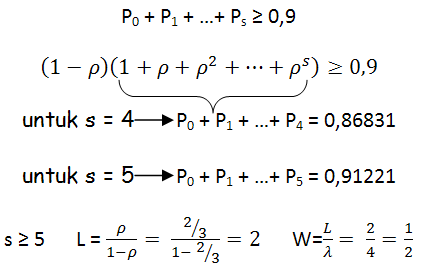 43
Model Pelayanan Tunggal  dengan Panjang Sistem N
(M/M/1) ; (GD/n/~)
 Panjang sistem maksimum adalah N
 Panjang Antrian maksimum adalah N-1
Persoalan ini terjadi pada sistem manufaktur dimana panjang pekerjaan yang menunggu dibatasi atau pada ‘take away restaurant’ yang pelataran parkirnya terbatas
44
Model Pelayanan Tunggal  dengan Panjang Sistem N (cont’)
Pada saat N pelanggan berada dalam sistem, tidak ada kedatangan yang diinginkan.
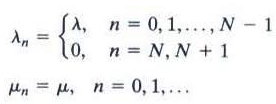 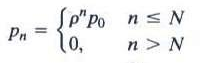 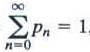 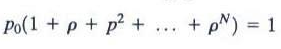 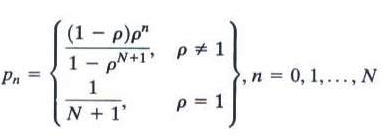 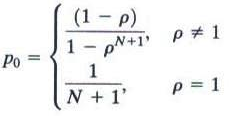 Jadi :
45
Model Pelayanan Tunggal  dengan Panjang Sistem N (cont’)
Pada persoalan ini           tidak perlu <1 karena kedatangan dikendalikan oleh batas sistem N.
Hal ini berarti λeff yang berlaku bukan λ, karena pelanggan akan hilang.
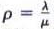 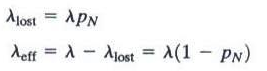 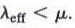 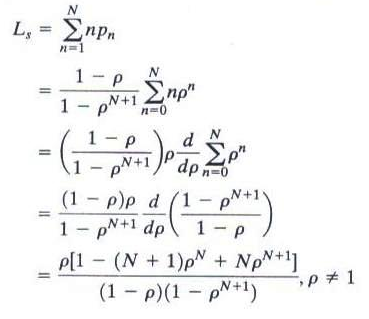 46
Model Pelayanan Tunggal  dengan Panjang Sistem N (cont’)
Jika
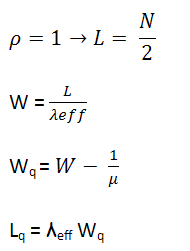 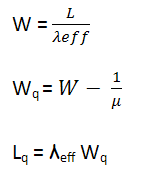 47
Model Pelayanan Tunggal  dengan Panjang Sistem N (cont’)
Contoh :
Seandainya tempat pencucian mobil dari soal sebelumnya mempunyai fasilitas parkir untuk 4 kendaraan dan  mobil yang baru datang tidak masuk ke dalam sistem antrian,.
Pimpinan ingin mengetahui pengaruh terhadap pembatasan lokasi parkir dan pindah ke tempat lain!
Penyelesaian :
λ = 4
μ = 6
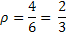 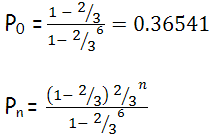 48
Model Pelayanan Tunggal  dengan Panjang Sistem N (cont’)
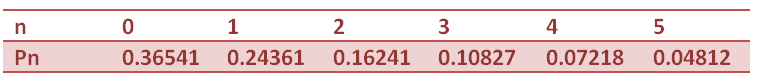 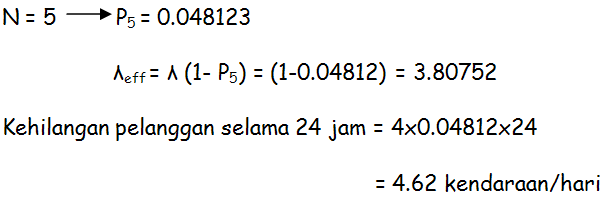 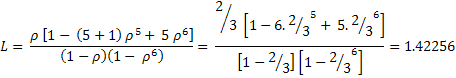 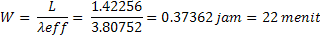 49
Model Pelayanan Tunggal  dengan Panjang Sistem N (cont’)
Pada sistem lama W = ½ jam = 30 menit
Penurunan waktu selesai 8 menit atau 20%
Pada sistem lama jumlah pelanggan yang dilayani selama 24 jam turun 48% dari pelanggan yang potensial.
50
Model Pelayanan Jamak
Tiga model akan ditinjau dari model pelayanan jamak :
 2 model dengan pelayanan jamak
 dilanjutkan dengan pelayanan tidak terbatas
 (M/M/c) : (GD/~/~)
 Digunakan c pelayanan
 Tingkat kedatangan λ
 Tingkat pelayanan μ
 Tidak terdapat batasan, maka λeff = λ
51
Model Pelayanan Jamak (cont’)
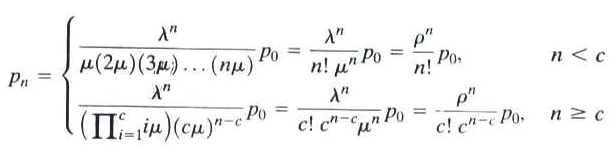 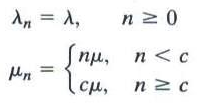 Jadi :
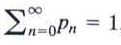 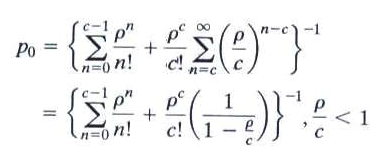 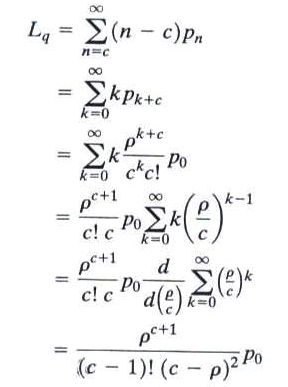 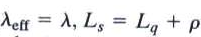 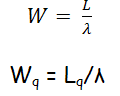 52
5/13/2012
Model Pelayanan Jamak (cont’)
Contoh :
	Sebuah wilayah dilayani oleh dua perusahaan taksi setiap perusahaan mempunyai dua buah taksi.
	Kedua perusahaan diketahui membagi pasarnya hampir sama. Hal ini diketahui pesanan pada setiap perusahaan adalah pada tingkat 8/jam.
	Rata-rata waktu perjalanan dari taksi adalah 12menit.  Pesanan terdistribusi secara Poisson sedangkan waktu perjalanan terdistribusi secara Eksponensial.
	Kedua Perusahaan tersebut baru dibeli oleh seorang pemodal.
	Dia akan menyatukan sistem pemesanan taksi agar pelayanan terhadap pelanggan lebih baik. 
 	Analisa Rencana Orang tersebut !
53
Model Pelayanan Jamak (cont’)
Penyelesaian :
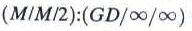 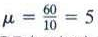 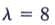 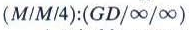 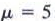 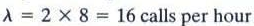 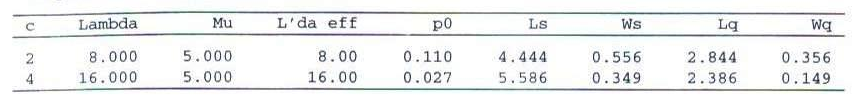 Sistem baru lebih baik dari Sitem Lama
54
(M/M/c) : (GD/N/~) c≤N
Panjang sistem dibatasi sampai dengan N
Panjang antrian dibatasi sampai N-c
Tingkat kedatangan λ
Tingkat pelayanan μ
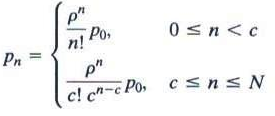 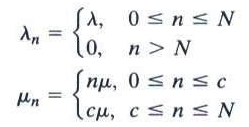 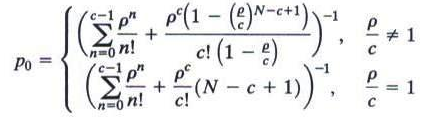 55
(M/M/c) : (GD/N/~) c≤N
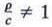 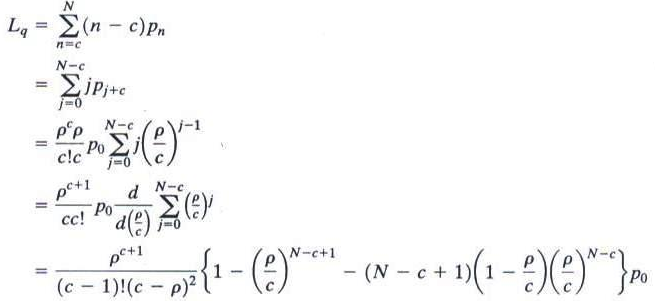 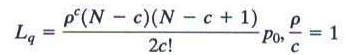 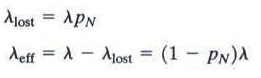 56
(M/M/c) : (GD/N/~) c≤N
Contoh :
	Dari soal sebelumnya, seandainya tidak memungkinkan untuk menambah taksi baru, Pemilik disarankan untuk mengurangi waktu tunggu maka petugas yyang menerima pesanan memberi tahu pelanggan pada saat pelanggan yang menunggu mencapai 6 orang. 
	Hal ini akan menyebabkan pelanggan mencari taksi ke tempat lain. Hal ini akan mengurangi waktu tunggu.
	Apakah ini menguntungka!
57
(M/M/c) : (GD/N/~) c≤N
Penyelesaian 
	Setelah dilakukan perhitungan diperoleh :
	λ = 16
	μ = 5 
Panjang Sistem (batas antrian) = 6+4 = 10


λeff 	= 15.42815
L 		= 4.23984
Lq		= 1.15421
 W 		= 0.27481
 Wq		= 0.07481
 Sistem yang baru Wq = 0.074 = 4.5 menit
 Sistem yang lama Wq = 0.149 = 9 menit (penurunan sebesar 50%)
 kehilangan pelanggan sebesar 0.03571 = 3.6%
 Namun hal ini tidak mencerminkan penghargaan terhadap pelanggan
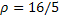 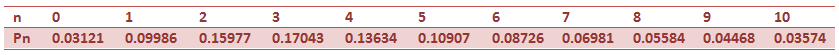 58
5/13/2012
59
5/13/2012